Мой город – Москва
Выполнила воспитатель Старостина Вера Васильевнаг. Москва ГБОУ д/с №2651
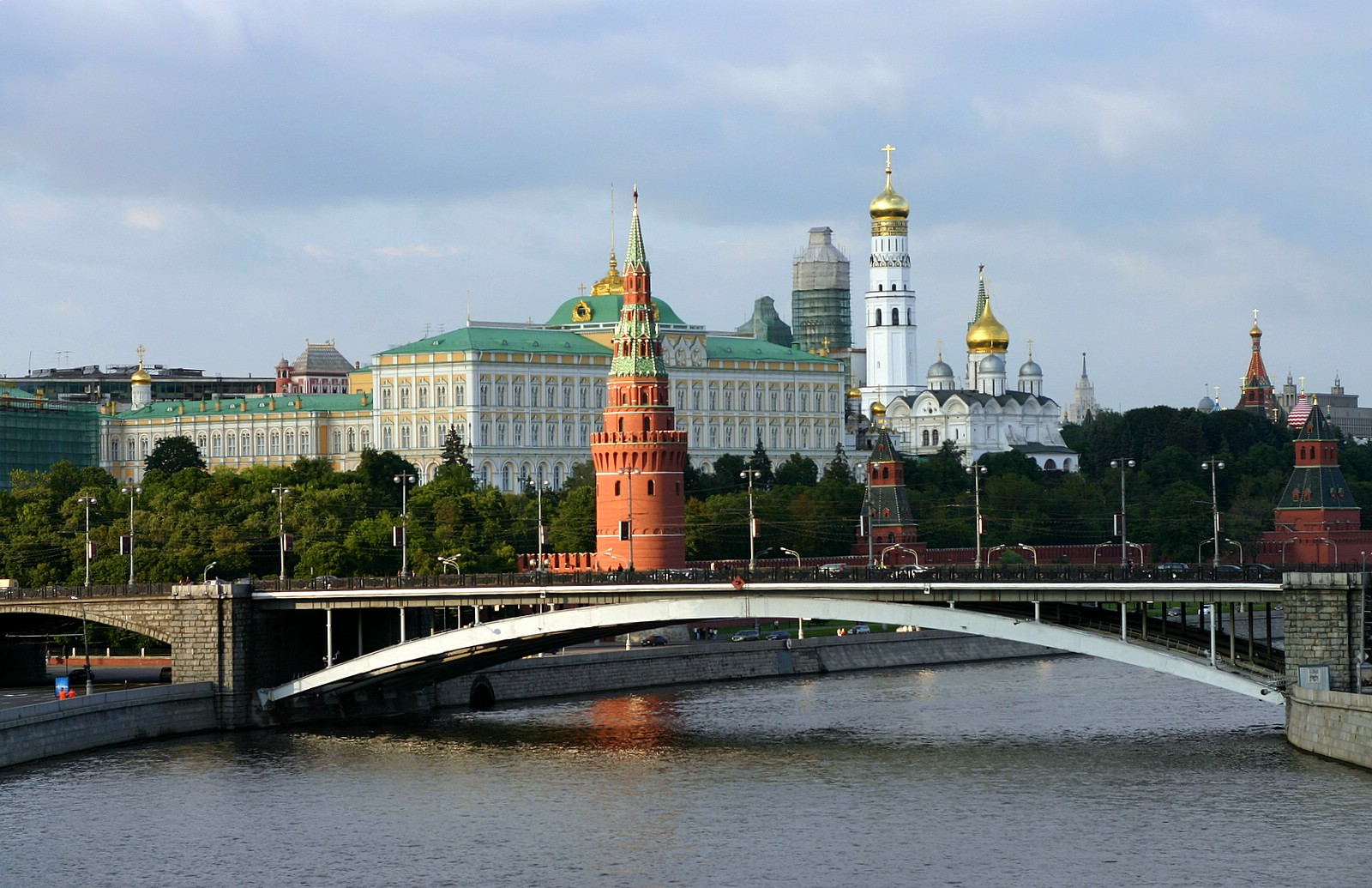 Московский Кремль — древнейшая часть Москвы. История Московского Кремля тесно переплетена с важнейшими событиями жизни русского государства.
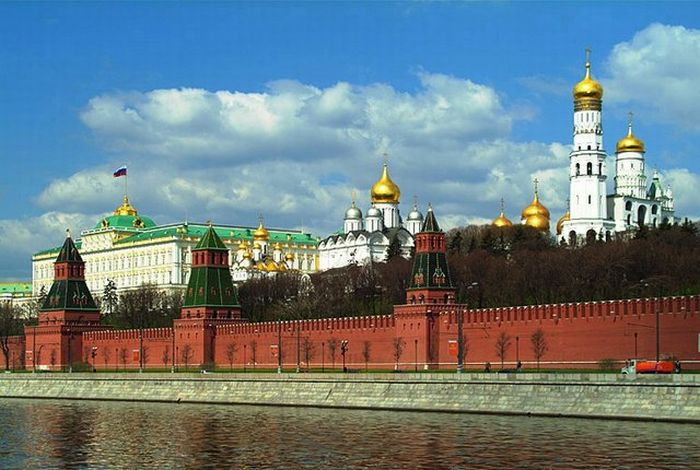 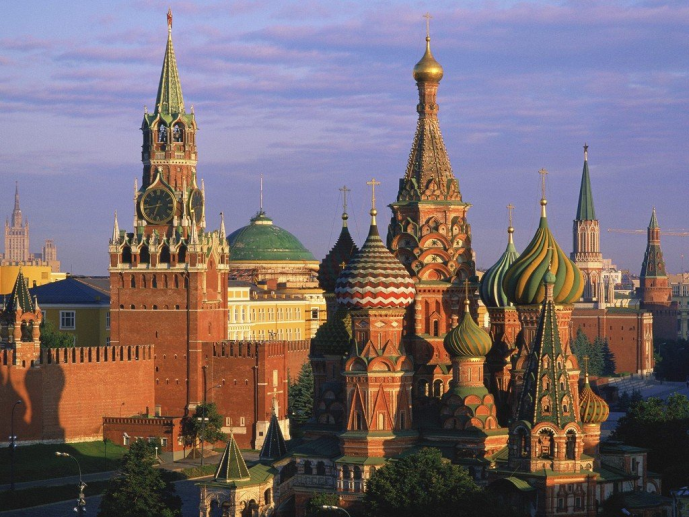 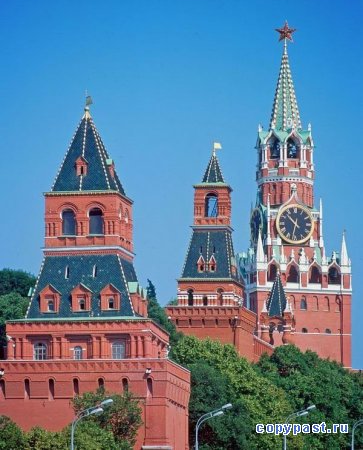 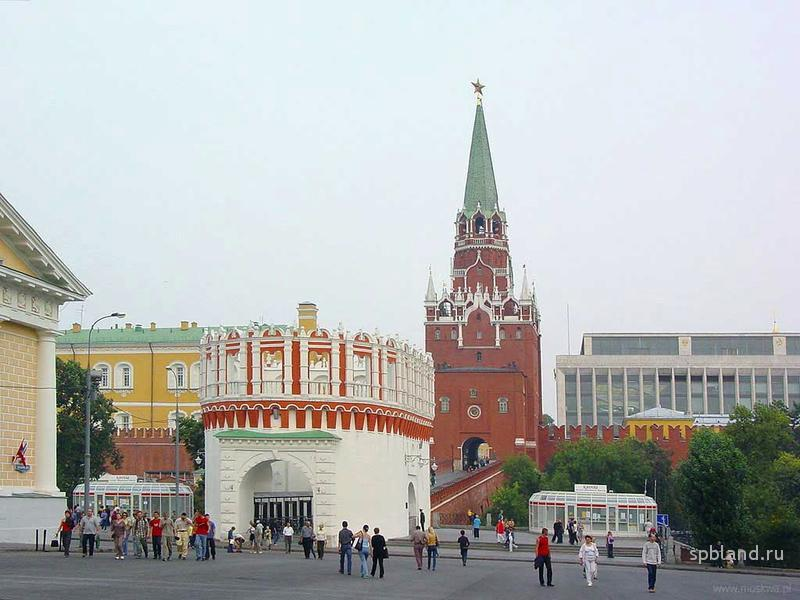 На территории Кремля расположены Успенский, Архангельский и Благовещенский соборы, а также ряд церквей. Также там вы можете увидеть Царь-пушку и Царь-колокол.
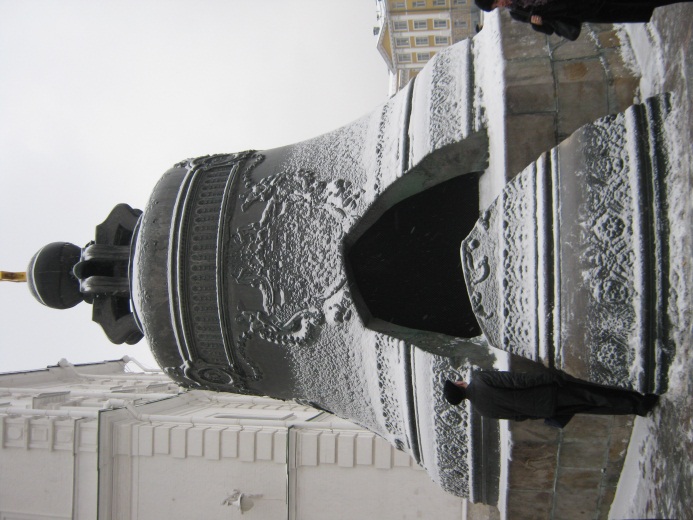 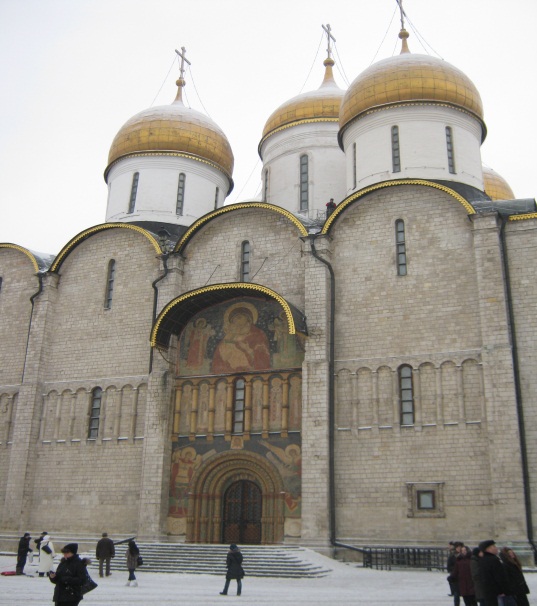 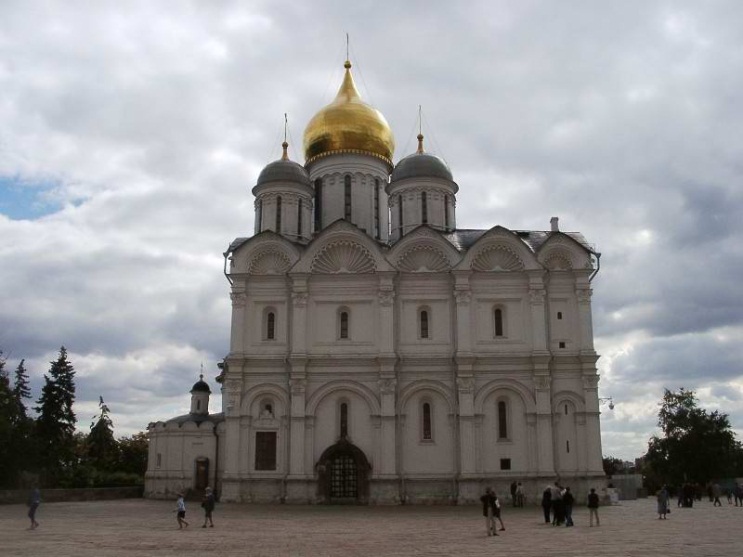 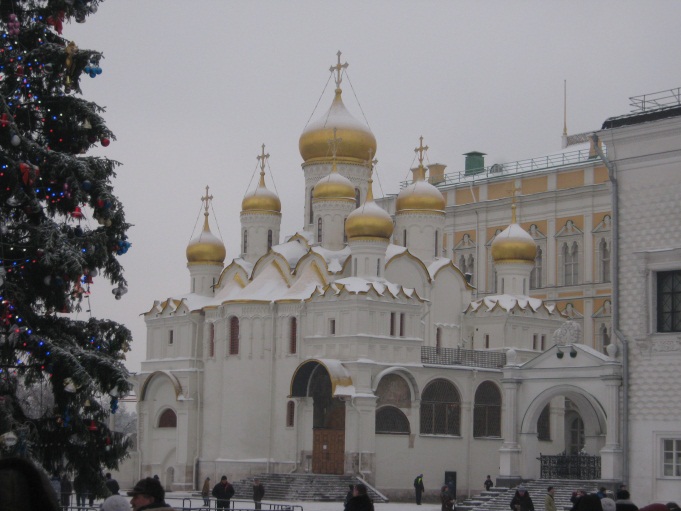 Красная площадь — главная и наиболее известная площадь Москвы, расположена у стен Кремля. На площади расположены Лобное место, памятник Минину и Пожарскому.
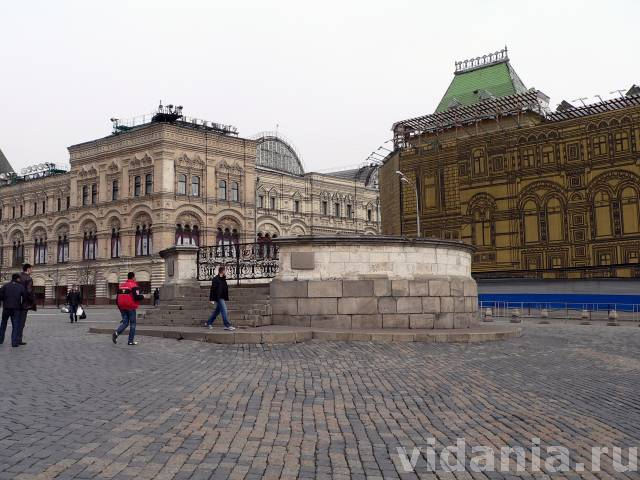 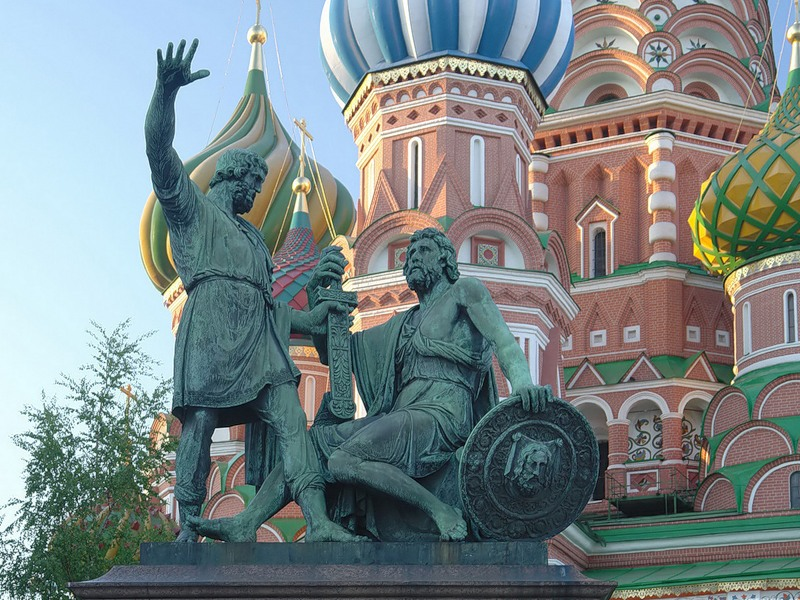 Также рядом с Кремлём находятся знаменитые Александровский сад и Манежная площадь
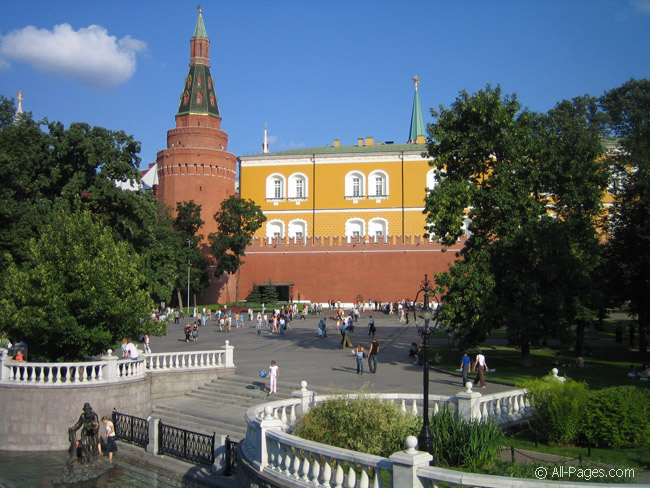 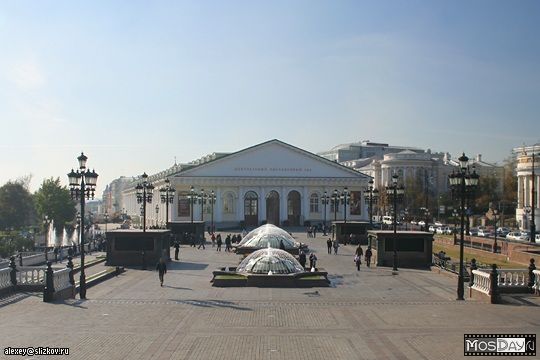 В Москве много знаменитых и красивых мест, я перечислю некоторые из них. Всероссийский выставочный центр (ВДНХ).
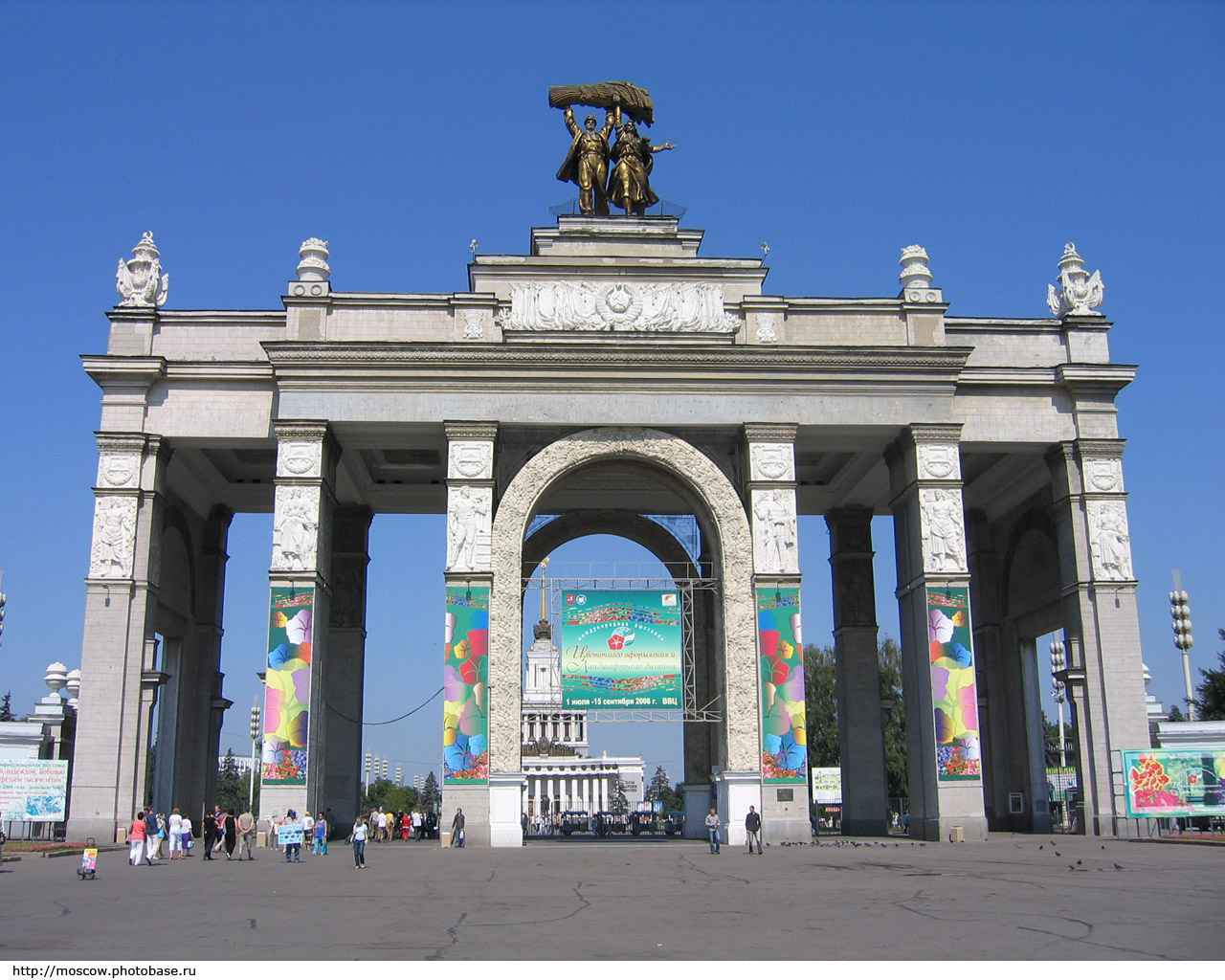 На территории ВВЦ есть три фонтана: два у главного павильона — «Дружба народов» и «Каменный цветок» и один в глубине территории — «Золотой колос».
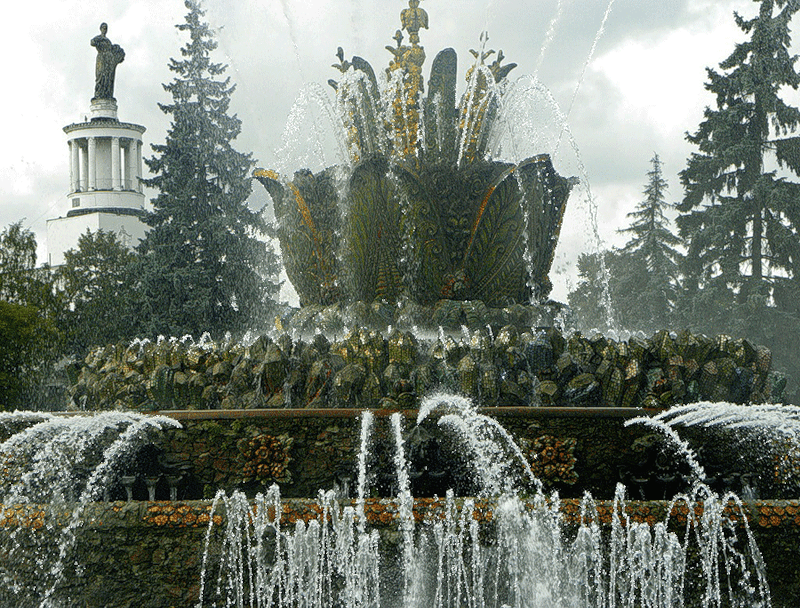 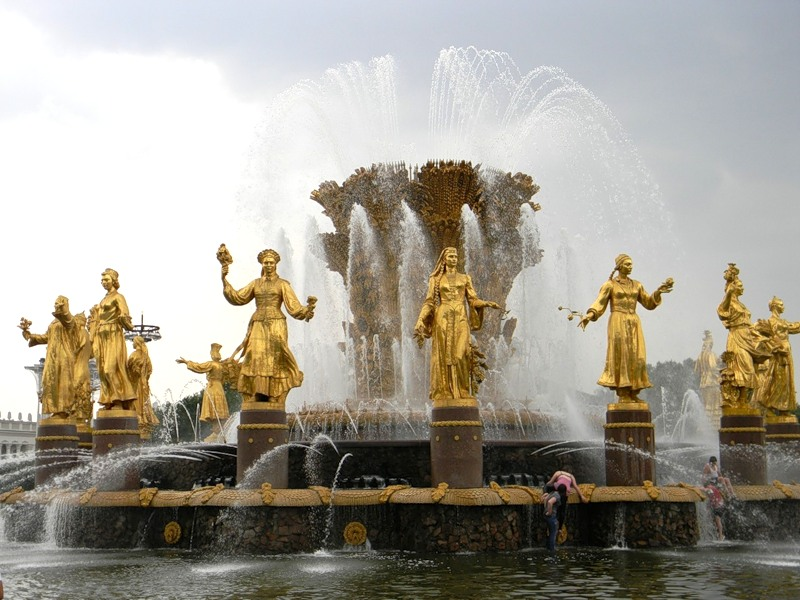 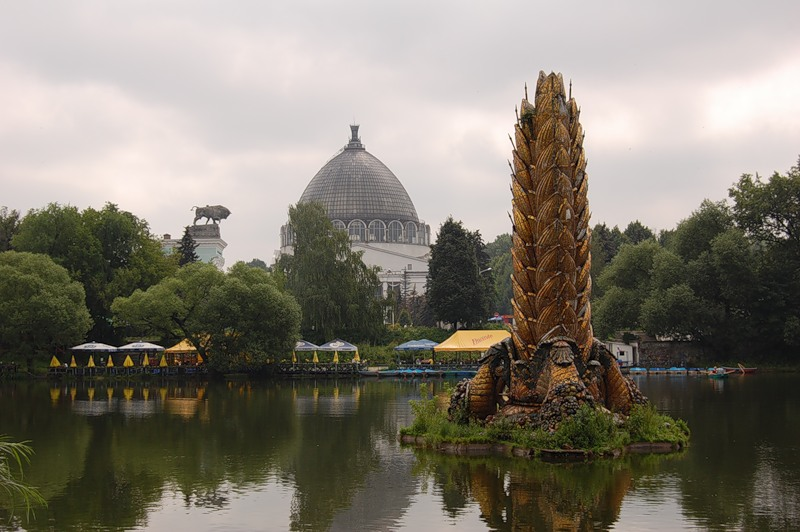 Поклонная гора - пологий холм на западе Москвы.
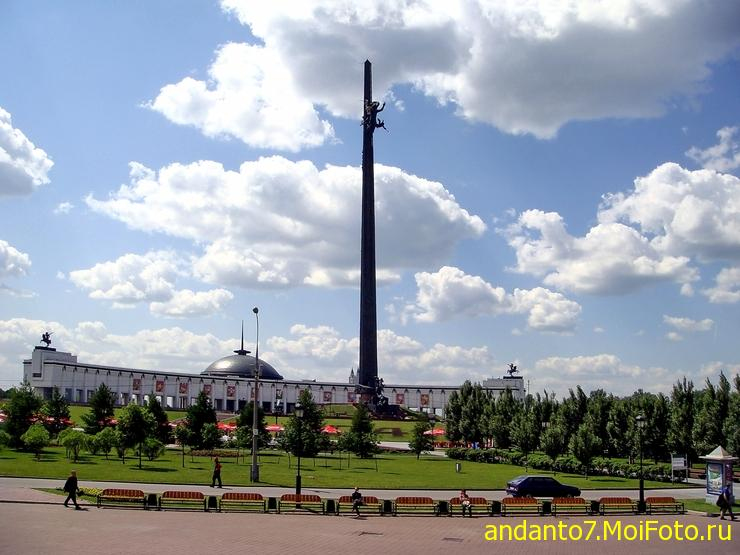 В память о событиях войны 1812 г. на горе открыты музей-панорама "Бородинская битва", воссоздана Триумфальная арка.
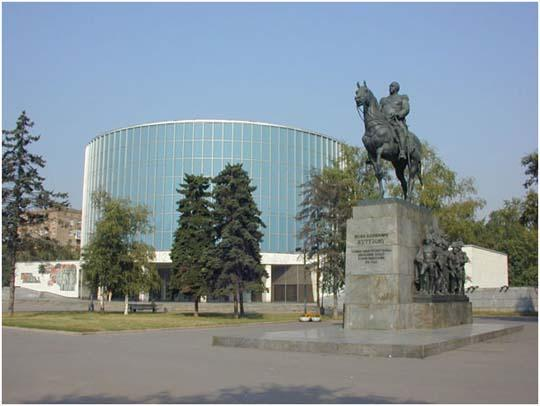 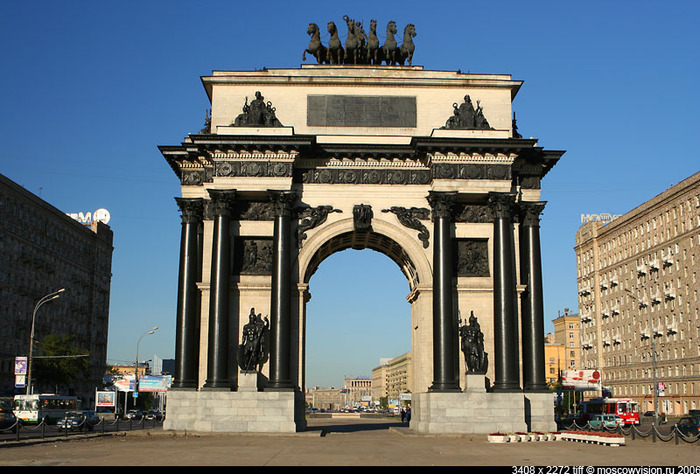 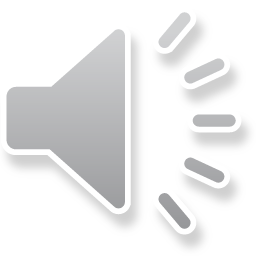 После Великой Отечественной войны 1941-1945 годов было решено построить на Поклонной горе мемориал Победе.
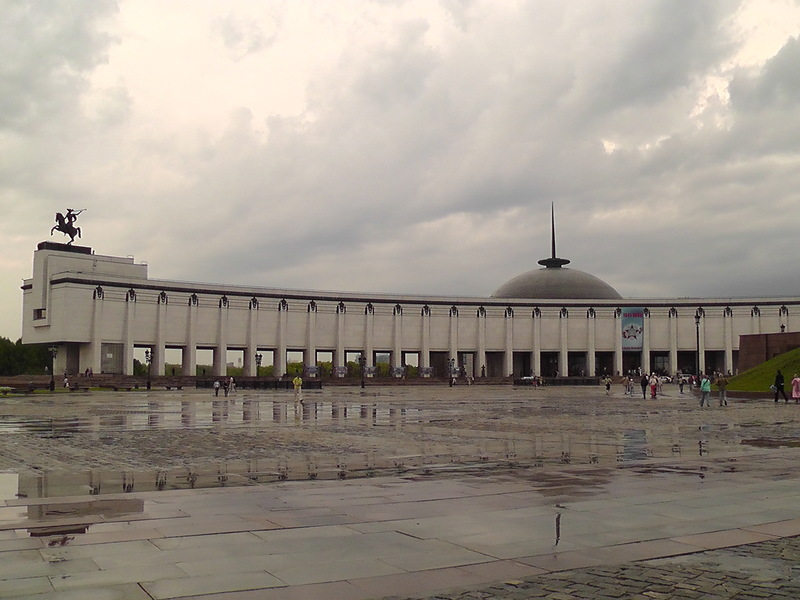 Воробьёвы горы  - название высокого правого берега Москвы-реки, напротив Лужников. Село Коломенское, расположившееся на высоком, правом берегу Москвы реки. Бульварное кольцо - одна из главных магистралей в центре Москвы, проходящая по исторически сложившейся черте города.
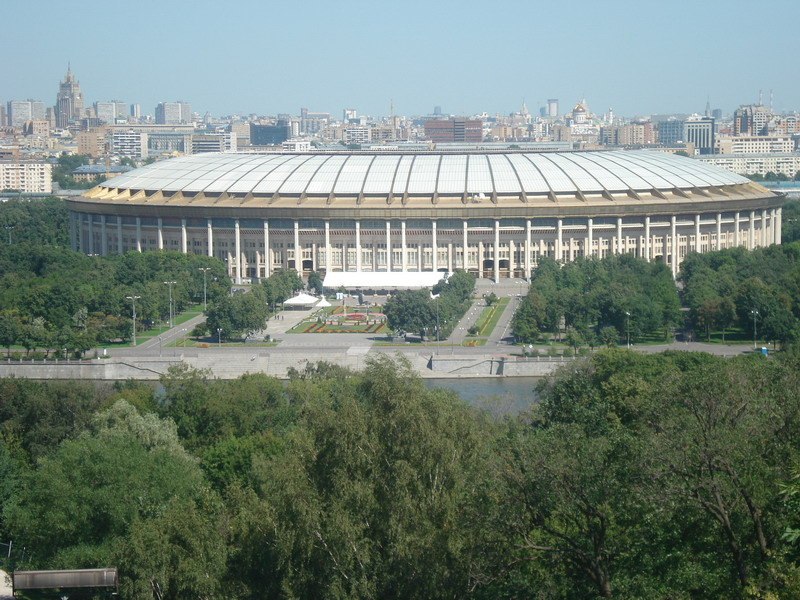 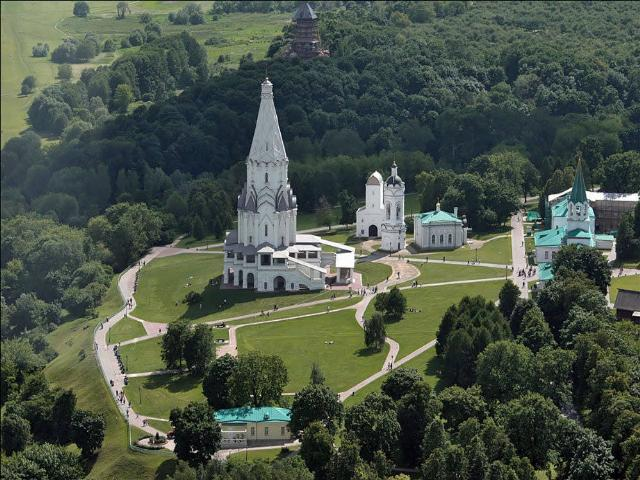 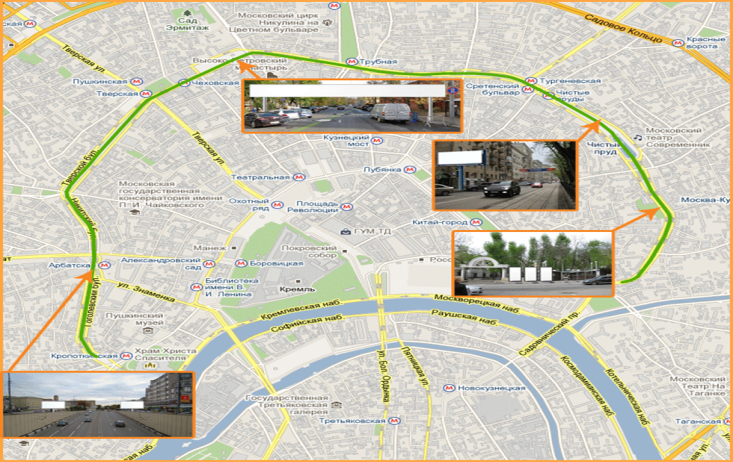 Московский зоопарк был организован в 1864 году. На территории зоопарка расположены Пресненские пруды, причём Большой пруд сохранился с момента создания зоопарка. Сейчас в коллекции зоопарка более 1000 видов животных.
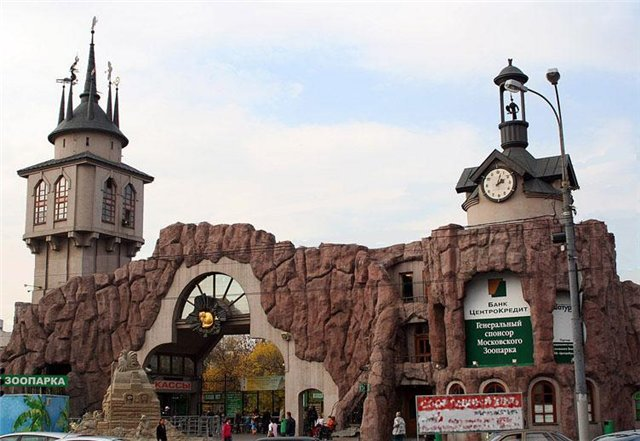 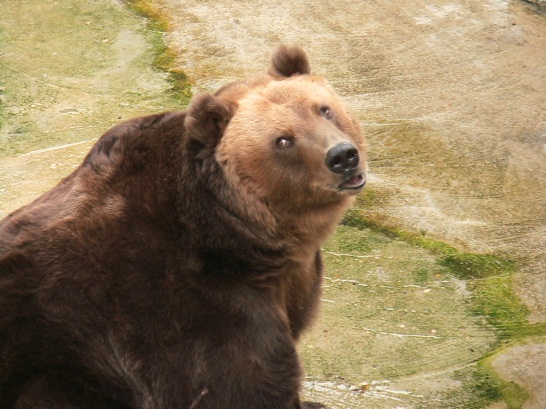 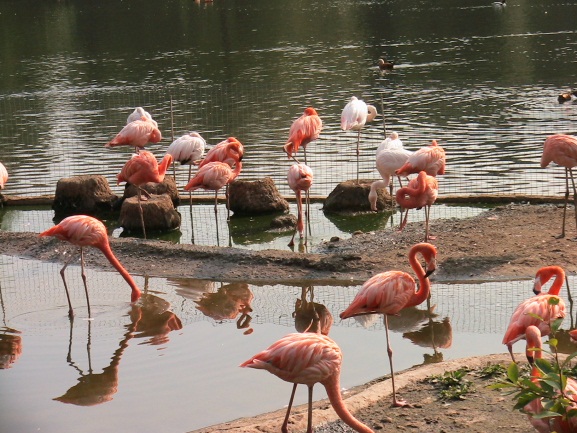 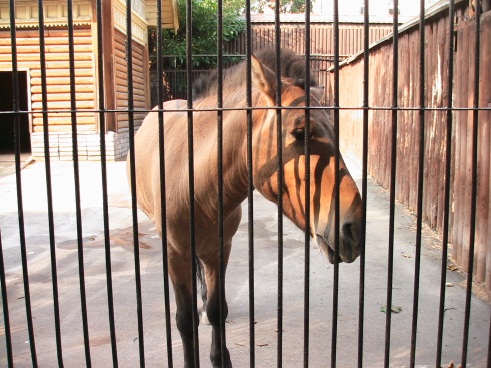 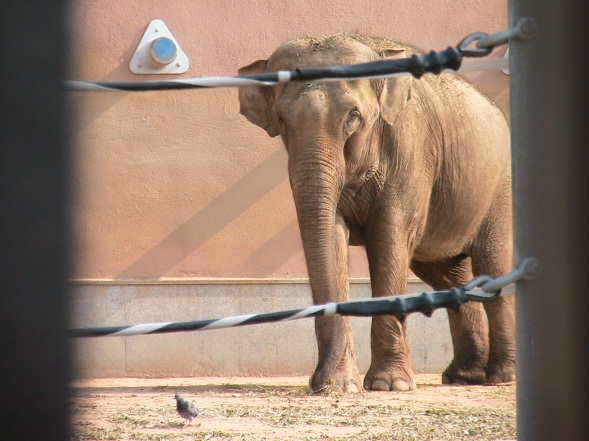 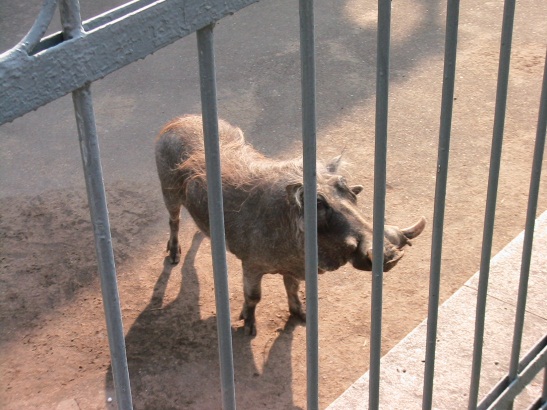 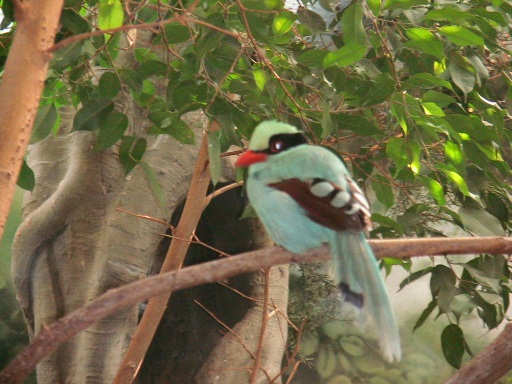 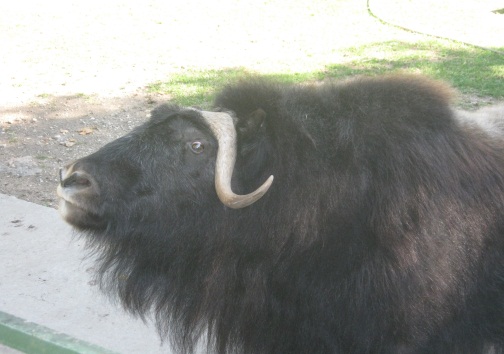 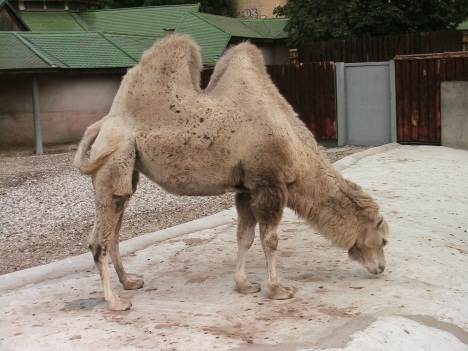